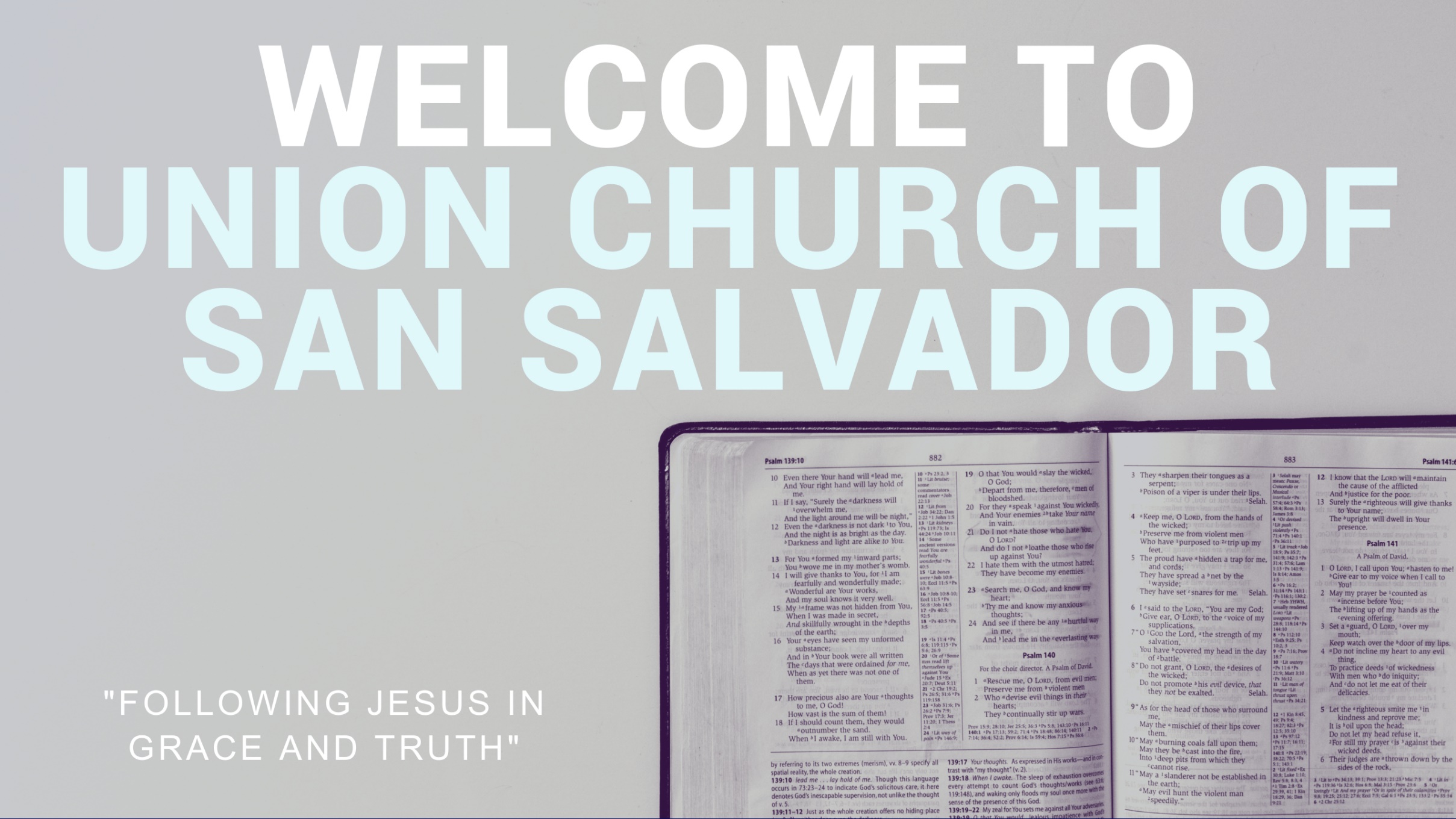 Blessed Be Your Name
Blessed Be Your NameIn the land that is plentiful
Where Your streams 
Of abundance flowBlessed be Your name
Blessed Be Your nameWhen I'm found in the desert place
Though I walk 
Through the wilderness
Blessed Be Your name
Every blessing You pour out
I'll turn back to praise
When the darkness closes in, Lord
Still I will say
Blessed be the name of the Lord
Blessed be Your name
Blessed be the name of the Lord
Blessed be Your glorious name
Blessed be Your nameWhen the sun's
Shining down on me
When the world's all as it should beBlessed be Your name
Blessed be Your nameOn the road marked with suffering Though there's pain in the offering Blessed be Your name
Every blessing You pour out
I'll turn back to praise
When the darkness closes in, Lord
Still I will say
Blessed be the name of the Lord
Blessed be Your name
Blessed be the name of the Lord
Blessed be Your glorious name
You give and take away
You give and take away
My heart will choose to say
Lord, blessed be Your name
Every blessing You pour out
I'll turn back to praise
When the darkness closes in, Lord
Still I will say
Blessed be the name of the Lord
Blessed be Your name
Blessed be the name of the Lord
Blessed be Your glorious name
Blessed be the name of the Lord
Blessed be Your name
Blessed be the name of the Lord
Blessed be Your glorious name
You give and take away
You give and take away
My heart will choose to say
Lord, blessed be Your name
How He Loves Us
He is jealous for me Love's like a hurricane 
I am a tree bending beneath 
The weight of His wind and mercy
When all of a sudden 
I am unaware of these afflictions
Eclipsed by glory
And I realize just
How beautiful you are
And how great your
Affections are for me
Oh, how He loves us so Oh, how He loves us How He loves us so
So we are His portion 
And He is our prize Drawn to redemption 
By the grace in His eyes If grace is an ocean
We're all sinking
So heaven meets earth
 like a sloppy wet kiss
 and my heart turns violently
 inside of my chest
I don't have time to maintain
These regrets when
I think about the way
That he loves us Oh, how He loves us Oh, how He loves us Oh, how He loves
Yeah he loves us Oh, how He loves us Oh, how He loves us Oh, how He loves
That he loves us Oh, how He loves us Oh, how He loves us Oh, how He loves
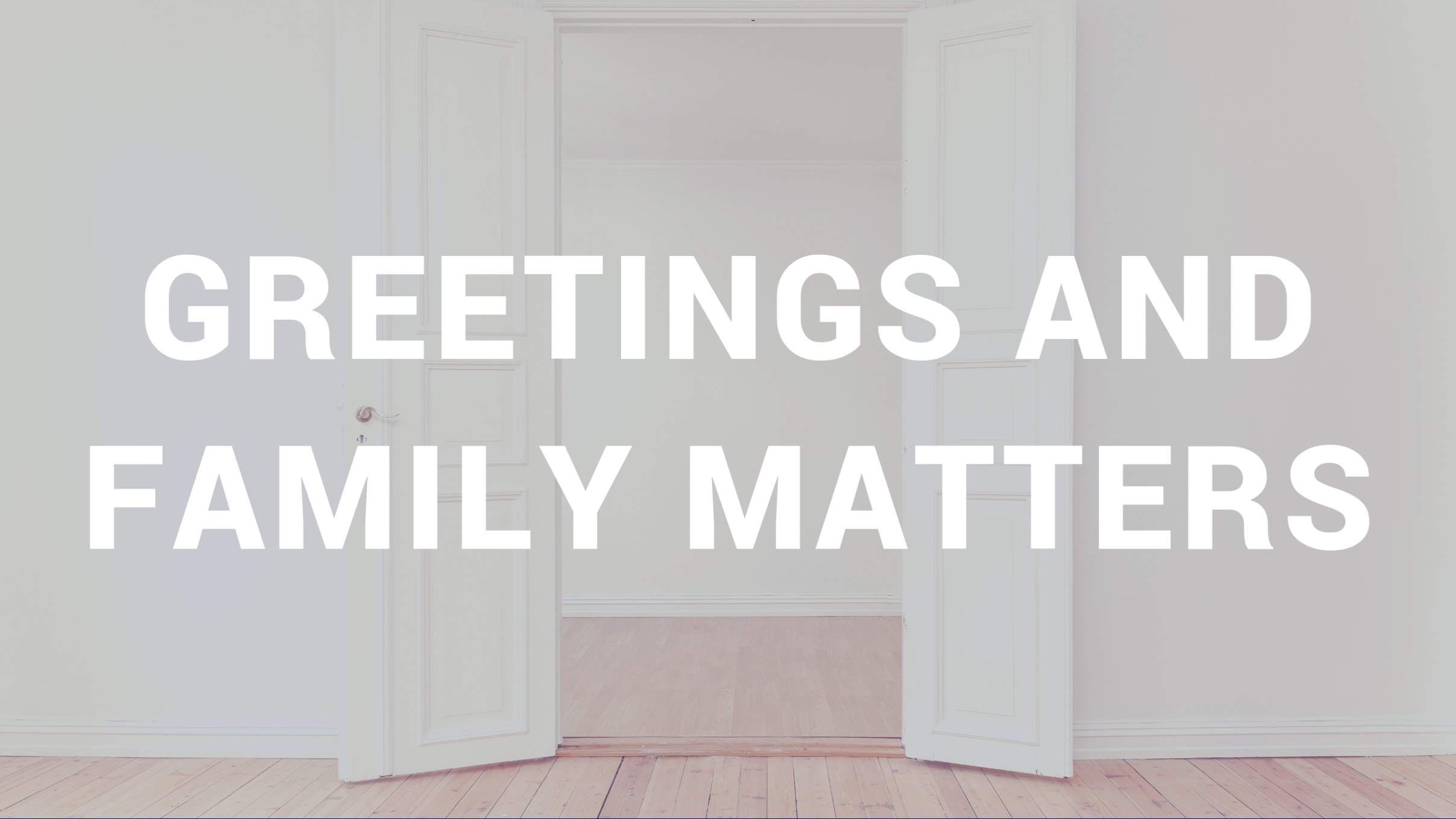 10,000 Reasons
Bless the Lord, oh my soulOh my soulWorship His holy name
Sing like never before, oh my soulI'll worship Your holy name
The sun comes up 
It's a new day dawningIt's time to sing Your song again
Whatever may pass 
and whatever lies before meLet me be singing 
when the evening comes
Bless the Lord, oh my soulOh my soulWorship His holy name
Sing like never before, oh my soulI'll worship Your holy name
You're rich in love 
And You're slow to anger
Your name is great 
And Your heart is kind
For all Your goodness 
I will keep on singing

Ten thousand reasons 
For my heart to find
Bless the Lord, oh my soulOh my soulWorship His holy name
Sing like never before, oh my soulI'll worship Your holy name
And on that day 
When my strength is failing
The end draws near 
And my time has come
Still my soul will sing 
Your praise unending
Ten thousand years 
And then forevermore
Bless the Lord, oh my soulOh my soulWorship His holy name
Sing like never before, oh my soulI'll worship Your holy name
Bless the Lord, oh my soulOh my soulWorship His holy name
Sing like never before, oh my soulI'll worship Your holy name
I'll worship Your holy nameYes, I'll worship Your holy name
I'll worship Your holy name
No Other Name
One nameHolds weight above them allHis fameOutlasts the earth He formed
His praiseResounds beyond the starsAnd echoes in our heartsThe greatest One of all
His faceShines brighter than the sunHis graceAs boundless as His love
He reignsWith healing in His wingsThe King above all kingsThe greatest One of all
Lift up our eyes, see the King has comeLight of the world reaching out for usThere is no other nameThere is no other nameJesus Christ our God
Seated on high, the undefeated OneMountains bow down as we lift Him upThere is no other nameThere is no other nameJesus Christ our God
Find hopeWhen all the world seems lostBeholdThe triumph of the cross
His powerHas trampled death and graveOur life found in His nameThe greatest name of all
Lift up our eyes, see the King has comeLight of the world reaching out for usThere is no other nameThere is no other nameJesus Christ our God
Seated on high, the undefeated OneMountains bow down as we lift Him upThere is no other nameThere is no other nameJesus Christ our God
The earth will shakeAnd tremble before HimChains will breakAs heaven and earth singHoly is the nameHoly is the name ofJesus, Jesus, Jesus
The earth will shakeAnd tremble before HimChains will breakAs heaven and earth singHoly is the nameHoly is the name ofJesus, Jesus, Jesus
The earth will shakeAnd tremble before HimChains will breakAs heaven and earth singHoly is the nameHoly is the name ofJesus, Jesus, Jesus
Lift up our eyes, see the King has comeLight of the world reaching out for usThere is no other nameThere is no other nameJesus Christ our God
Seated on high, the undefeated OneMountains bow down as we lift Him upThere is no other nameThere is no other nameJesus Christ our God
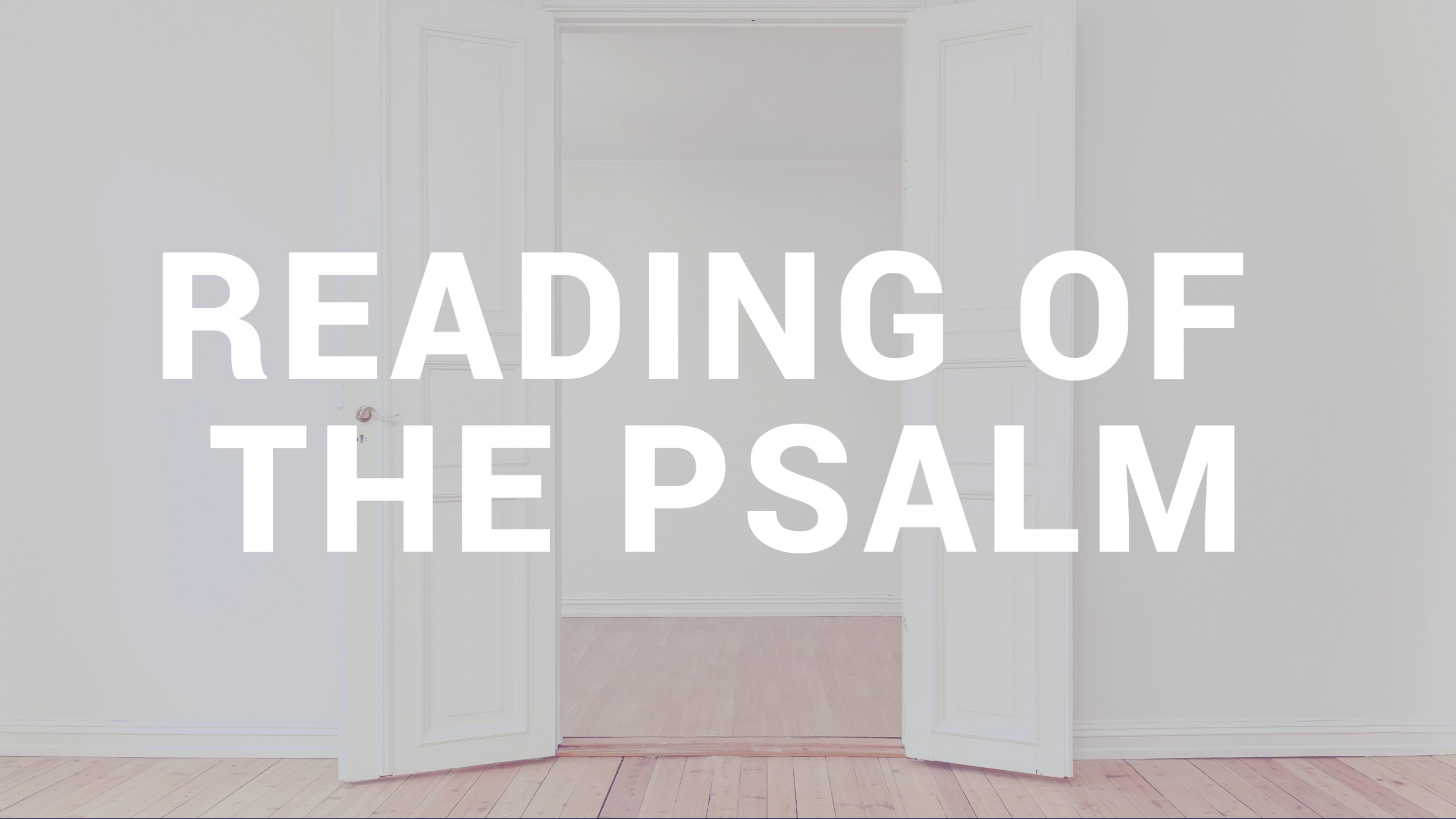 Psalm 8
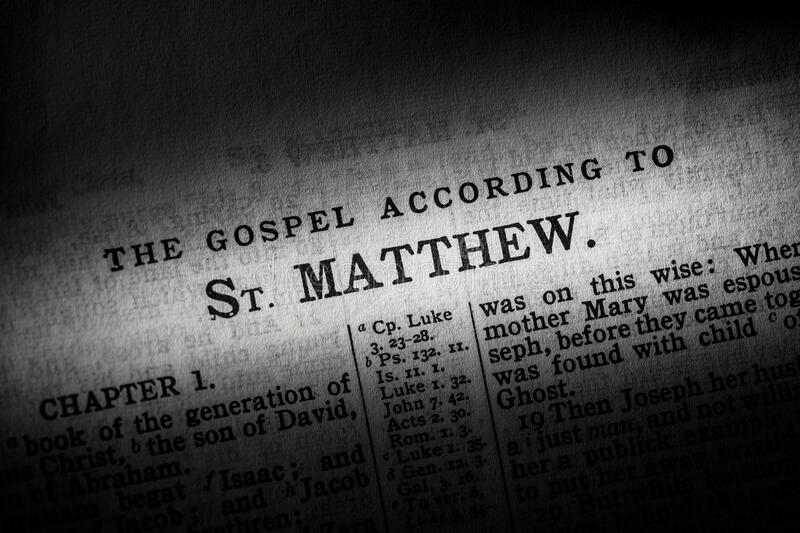 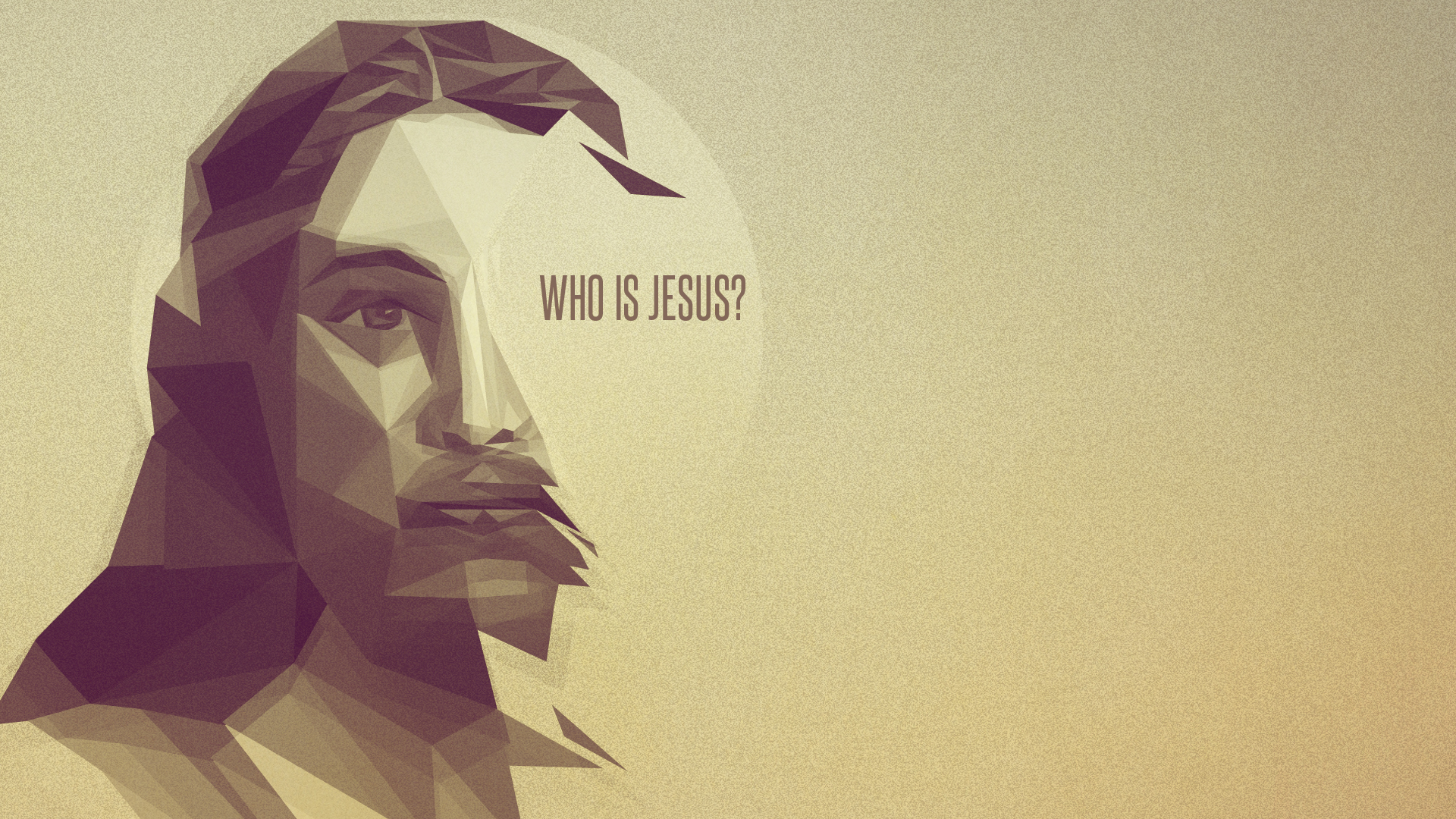 The Triumphal Entry of the Messiah-King
(Matthew 21:1-17)
The Book of Matthew up through chapter 20
Jesus’ identity is progressively unveiled as King, Savior, and God
Jesus’ teaching is profound and unlike any other religious leader ever
Many broken people are transformed by simply meeting Jesus, while others are repulsed, and choose to hate Him
A King Riding a Donkey
(Matthew 21:1-7)
21:1 Now when they approached Jerusalem and came to Bethphage, at the Mount of Olives, 
Jesus sent two disciples,
2 telling them, “Go to the village ahead of you. Right away you will find a donkey tied there, and a colt with her. Untie them and bring them to me.
3 If anyone says anything to you, you are to say, ‘The Lord needs them,’ and he will send them at once.”
4 This took place to fulfill what was spoken by the prophet:
5 “Tell the people of Zion,
‘Look, your king is coming to you, unassuming and seated on a donkey, and on a colt, the foal of a donkey.’”
6 So the disciples went and did as Jesus had instructed them.
7 They brought the donkey and the colt and placed their cloaks on them, and he sat on them.
What does this fulfilled prophecy reveal 
about who Jesus is?
A Royal Reception
(Matthew 21:8-11)
8 A very large crowd spread their cloaks on the road.
Others cut branches from the trees and spread them on the road.
9 The crowds that went ahead of him and those following kept shouting,
“Hosanna to the Son of David! ‘Blessed is the one who comes in the name of the Lord!’ Hosanna in the highest!”
10 As he entered Jerusalem the whole city was thrown into an uproar, saying, “Who is this?”
11 And the crowds were saying, “This is the prophet Jesus, from Nazareth in Galilee.”
How do we celebrate
the Kingship of Jesus?
The Cleansing of the Temple 
(Matthew 21:12-17)
12 Then Jesus entered the temple area and drove out all those who were selling and buying in the temple courts
and turned over the tables of the money changers and the chairs of those selling doves.
13 And he said to them, “It is written, ‘My house will be called a house of prayer,’ but you are turning it into a den of robbers!”
14 The blind and lame came to him in the temple courts, and he healed them.
15 But when the chief priests and the experts in the law saw the wonderful things he did
and heard the children crying out in the temple courts, “Hosanna to the Son of David,” they became indignant
16 and said to him, “Do you hear what they are saying?”
Jesus said to them, “Yes. Have you never read, ‘Out of the mouths of children and nursing infants you have prepared praise for yourself’?”
17 And leaving them, he went out of the city to Bethany and spent the night there.
Are we open to the
cleansing work of Jesus?
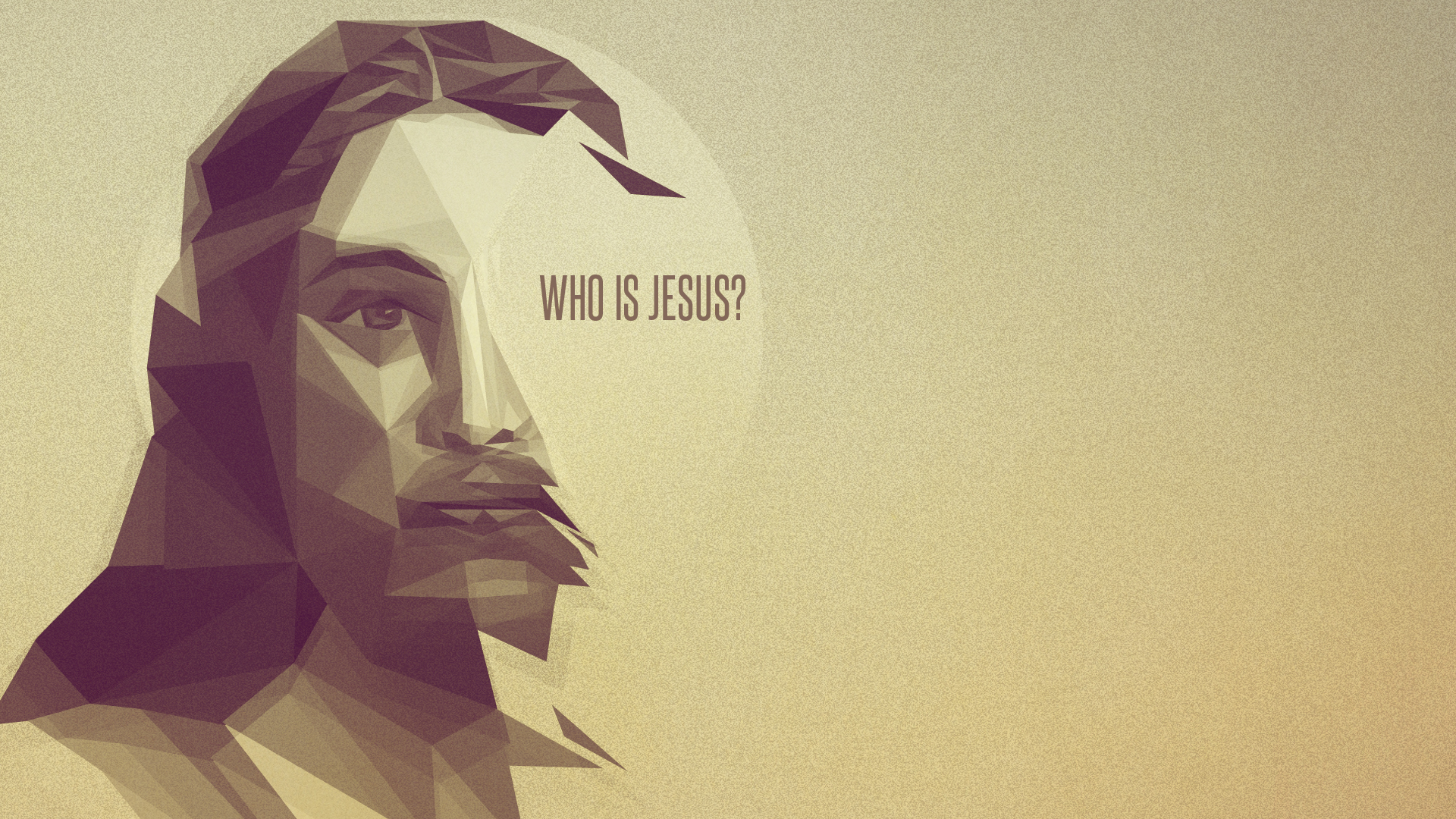 Give Us Clean Hands
We bow our hearts
We bend our kneesOh Spirit come make us humble
We turn our eyes
From evil thingsOh Lord we cast down our idols
So give us clean hands
And give us pure heartsLet us not lift our souls to another
Oh give us clean hands
And give us pure heartsLet us not lift our souls to another
Oh God let this be
A generation that seeksWho seeks Your face
Oh God of Jacob
Oh God let this be
A generation that seeksWho seeks Your face
Oh God of Jacob
We bow our hearts
We bend our kneesOh Spirit come make us humble
We turn our eyes
From evil thingsOh Lord we cast down our idols
So give us clean hands
And give us pure heartsLet us not lift our souls to another
Oh give us clean hands
And give us pure heartsLet us not lift our souls to another
Oh God let this be
A generation that seeksWho seeks Your face
Oh God of Jacob
Oh God let this be
A generation that seeksWho seeks Your face
Oh God of Jacob
So give us clean hands
And give us pure heartsLet us not lift our souls to another
So give us clean hands
And give us pure heartsLet us not lift our souls to another
Oh God let this be
A generation that seeksWho seeks Your face
Oh God of Jacob
Oh God let this be
A generation that seeksWho seeks Your face
Oh God of Jacob
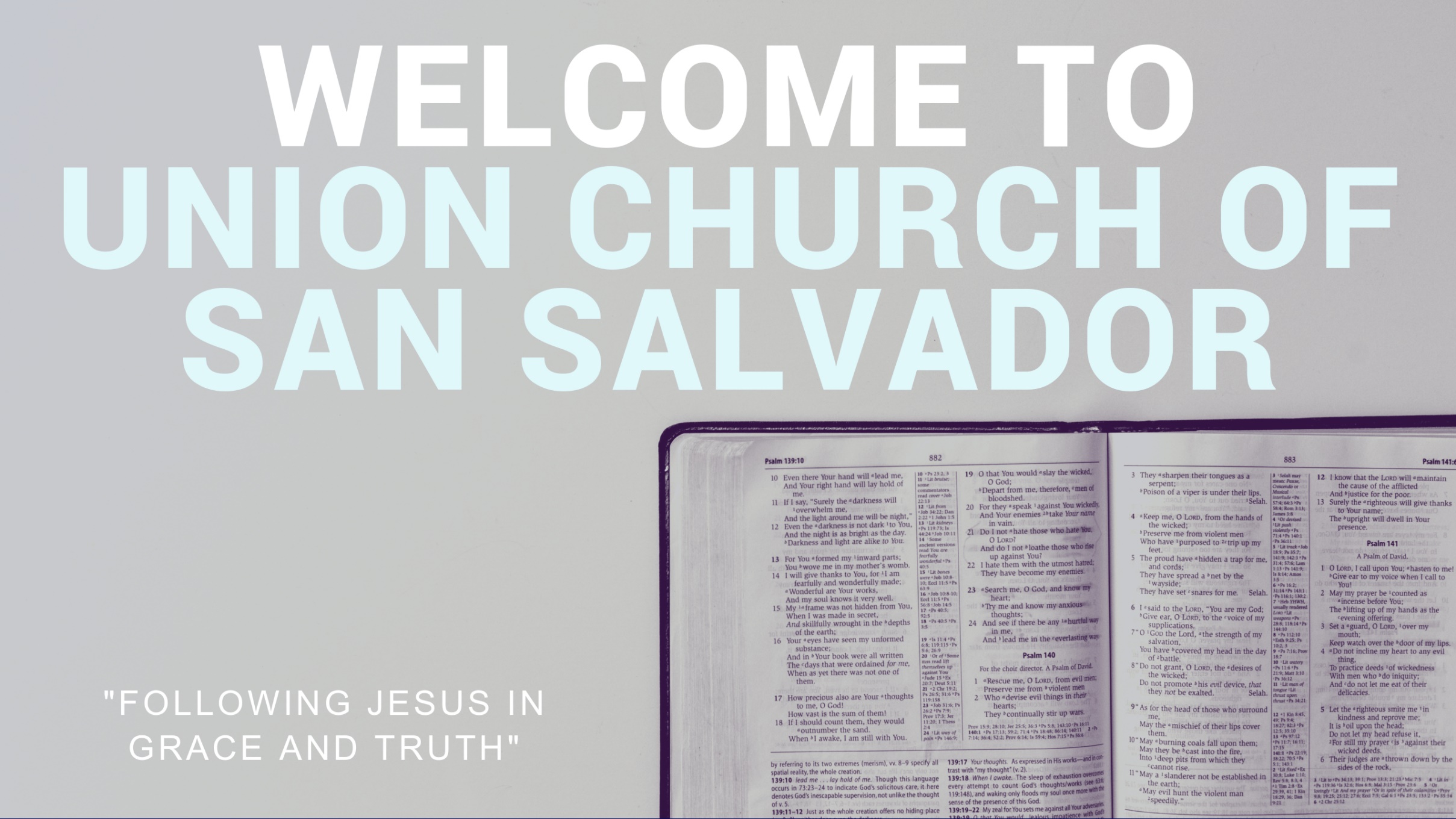